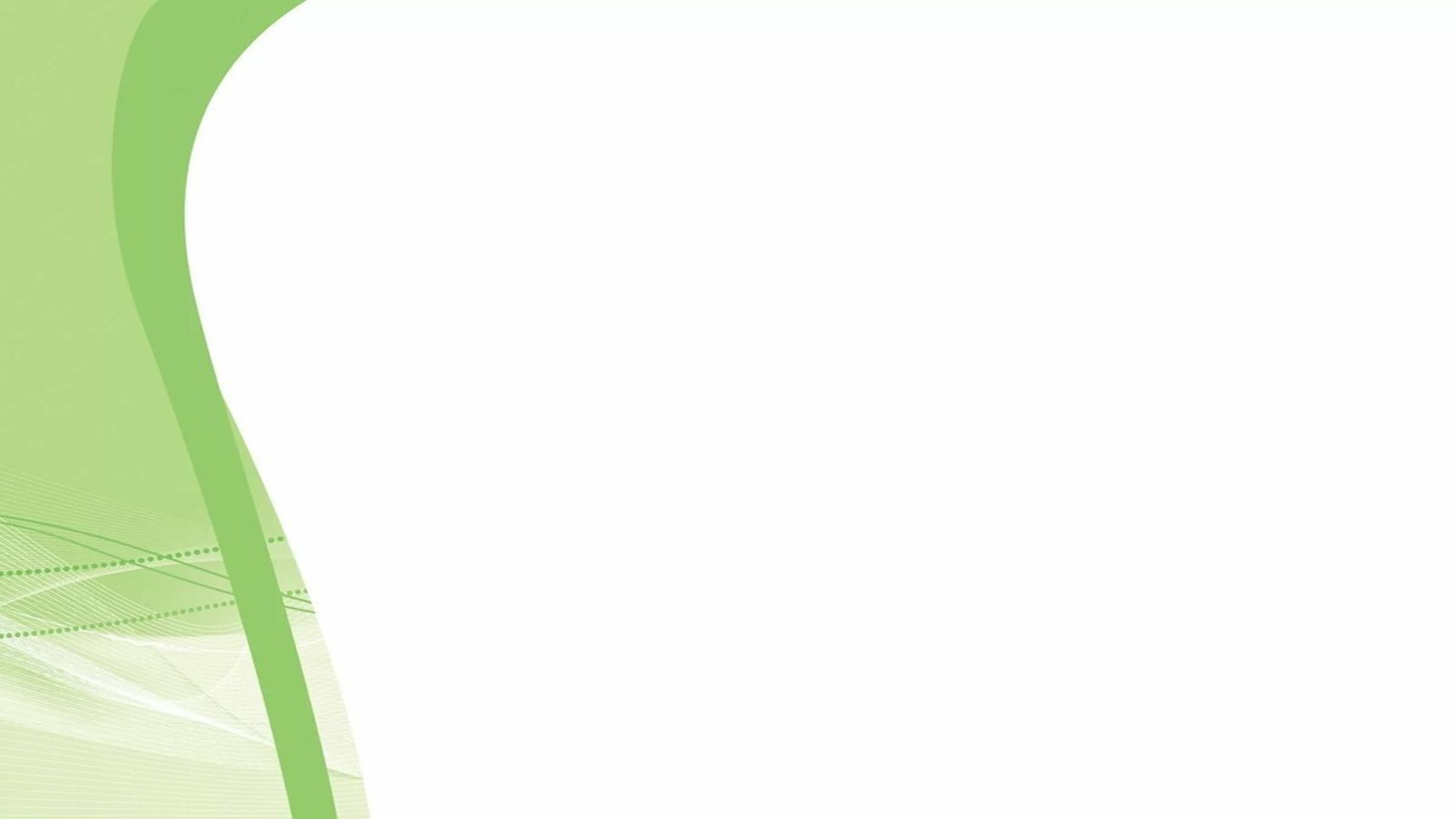 Отчёт о деятельности Ресурсного центра по направлению «Социальное сопровождение граждан, заключивших социальный контракт и реализующих программу социальной адаптации» на базе БУ «Югорской комплексный центр социального обслуживания населения»
г.Югорск, 2021
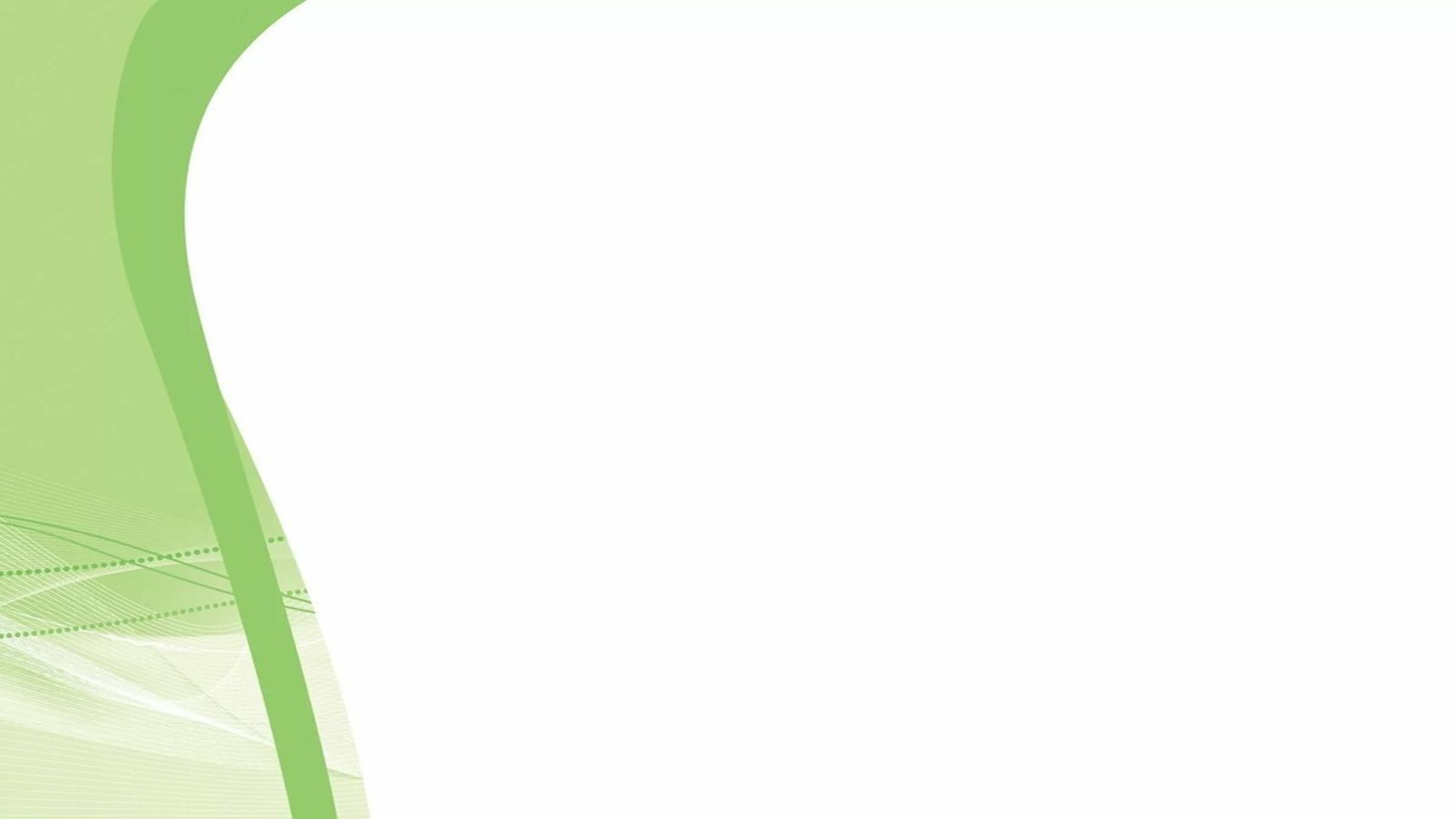 ОСНОВНЫЕ НАПРАВЛЕНИЯ  ПЛАНА МЕРОПРИЯТИЙ («ДОРОЖНАЯ КАРТА») 
РЕСУРСНОГО ЦЕНТРА В 2021 ГОДУ
«Информационно-методическая деятельность»
«Совершенствование законодательной
 базы»
«Практико-ориентированная инновационная деятельность»
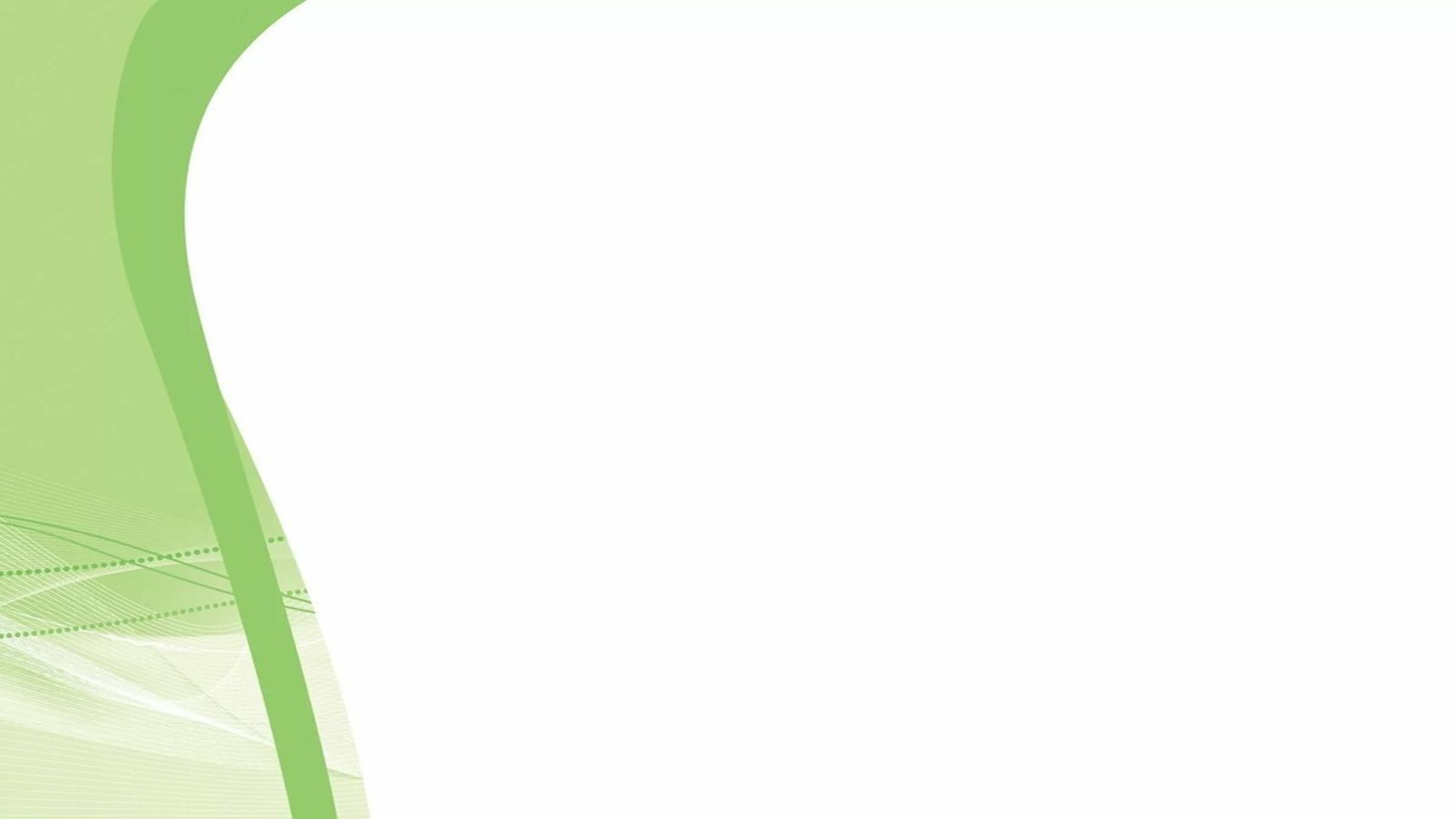 ПРЕДЛОЖЕНИЯ ПО СОВЕРШЕНСТВОВАНИЮ НОРМАТИВНОЙ БАЗЫ
ПРОФЕССИОНАЛЬНОЕ ОБУЧЕНИЕ
Приказ Депсоцразвития Югры от 21.08.2019 №768-р «Об утверждении рекомендуемых типовых программ социального обслуживания»
Нормативный документ
ПОИСК РАБОТЫ
ИНДИВИДУАЛЬНОЕ 
ПРЕДПРИНИМАТЕЛЬСТВО
Постановление Правительства ХМАО -Югры от 06.03.2008 
№49-п «О реализации закона Ханты-Мансийского автономного округа -Югры» от 24.12.2007 
№197-оз «О государственной социальной помощи и дополнительных мерах социальной помощи населению Ханты-Мансийского автономного округа - Югры» (с изменениями от 20.03.2021 №81-п, с изменениями 
от 02.07.2021 №242-п)
ЛИЧНОЕ ПОДСОБНОЕ ХОЗЯЙСТВО
ИНЫЕ МЕРОПРИЯТИЯ
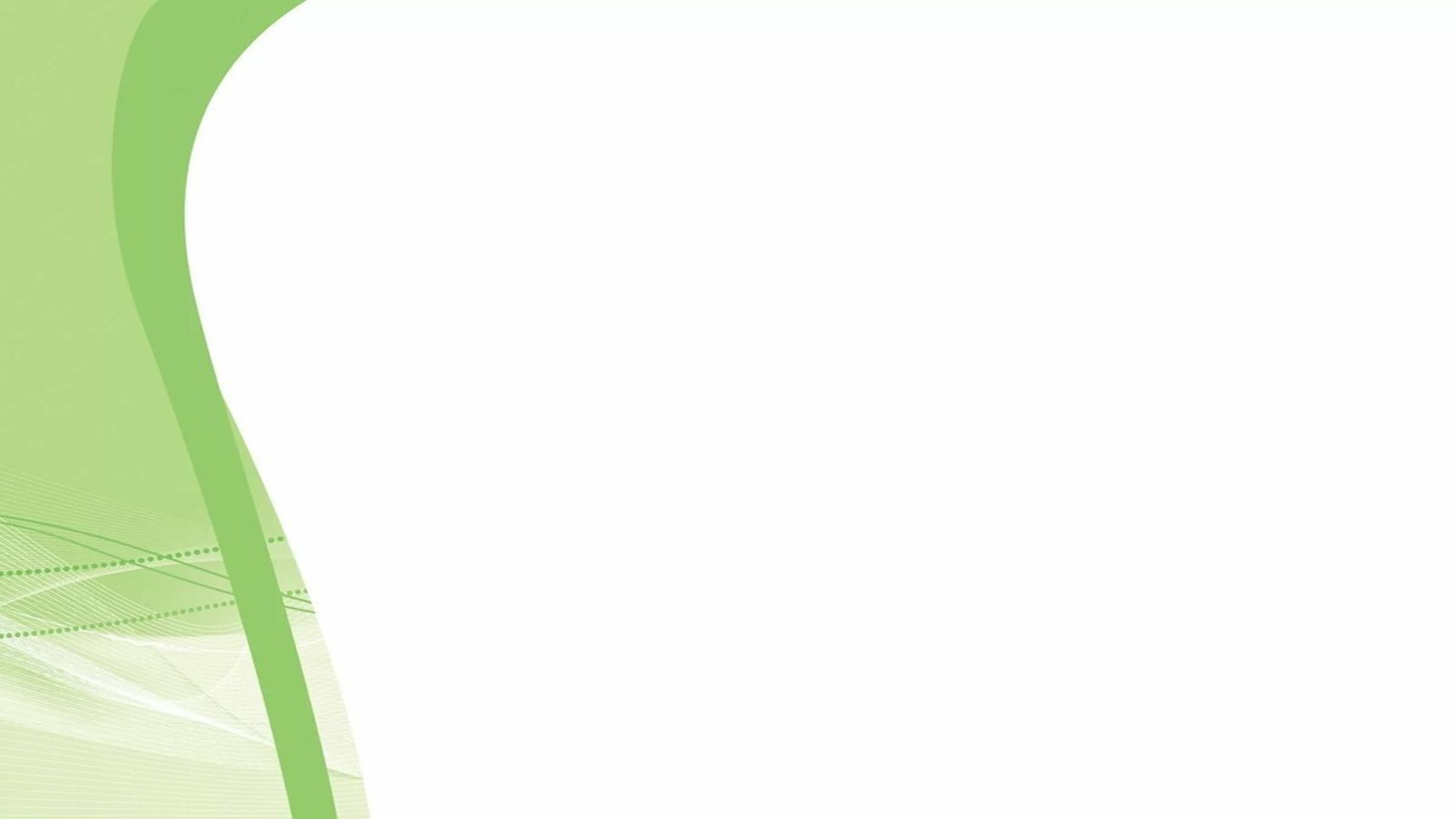 ТЕХНОЛОГИИ, ПРОШЕДШИЕ ЭКСПЕРТНУЮ ОЦЕНКУ 
И РЕЦЕНЗИРОВАНИЕ В БУ «РЕСУРСНЫЙ ЦЕНТР РАЗВИТИЯ СОЦИАЛЬНОГО ОБСЛУЖИВАНИЯ»
Выявление возможностей социального окружения гражданина с целью оказания всесторонней помощи и поддержки
Продвижение гражданина или семьи по социальным «этажам»
Передача положительного опыта выхода из трудной жизненной ситуации гражданами со схожими ситуациями
Выявление внутренних способностей, стремлений, установок, способствующих самопомощи и выходу из кризиса
ПОИСК ВНУТРЕННИХ РЕСУРСОВ
СОЦИАЛЬНЫЙ АГЕНТ
СОЦИАЛЬНЫЙ ЛИФТ
РАВНЫЙ - РАВНОМУ
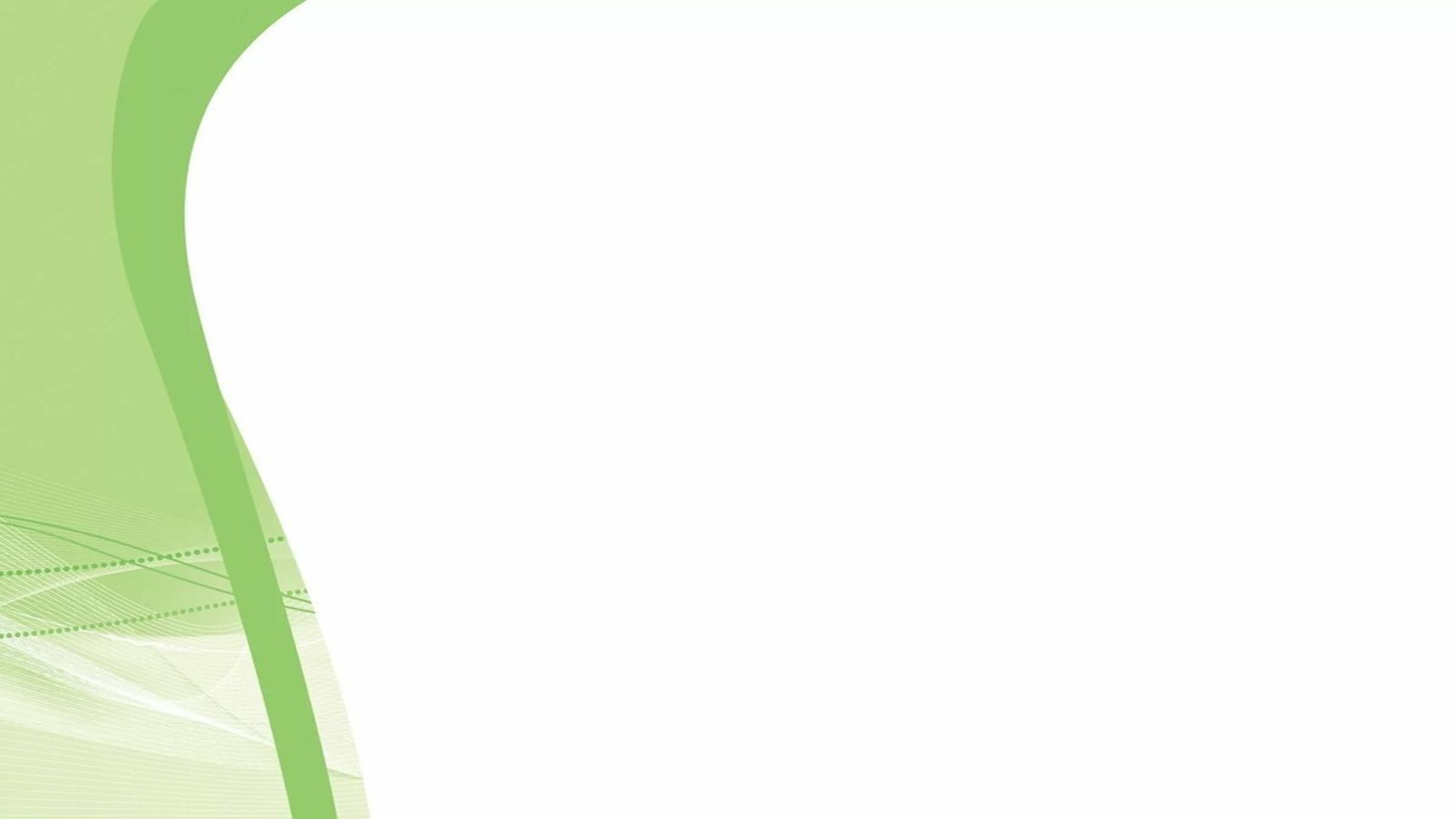 МЕТОДИЧЕСКИЕ РЕКОМЕНДАЦИИ ПО СОПРОВОЖДЕНИЮ ГРАЖДАН, ЗАКЛЮЧИВШИХ СОЦИАЛЬНЫЙ КОНТРАКТ И РЕАЛИЗУЮЩИХ ПРОГРАММУ СОЦИАЛЬНОЙ АДАПТАЦИИ
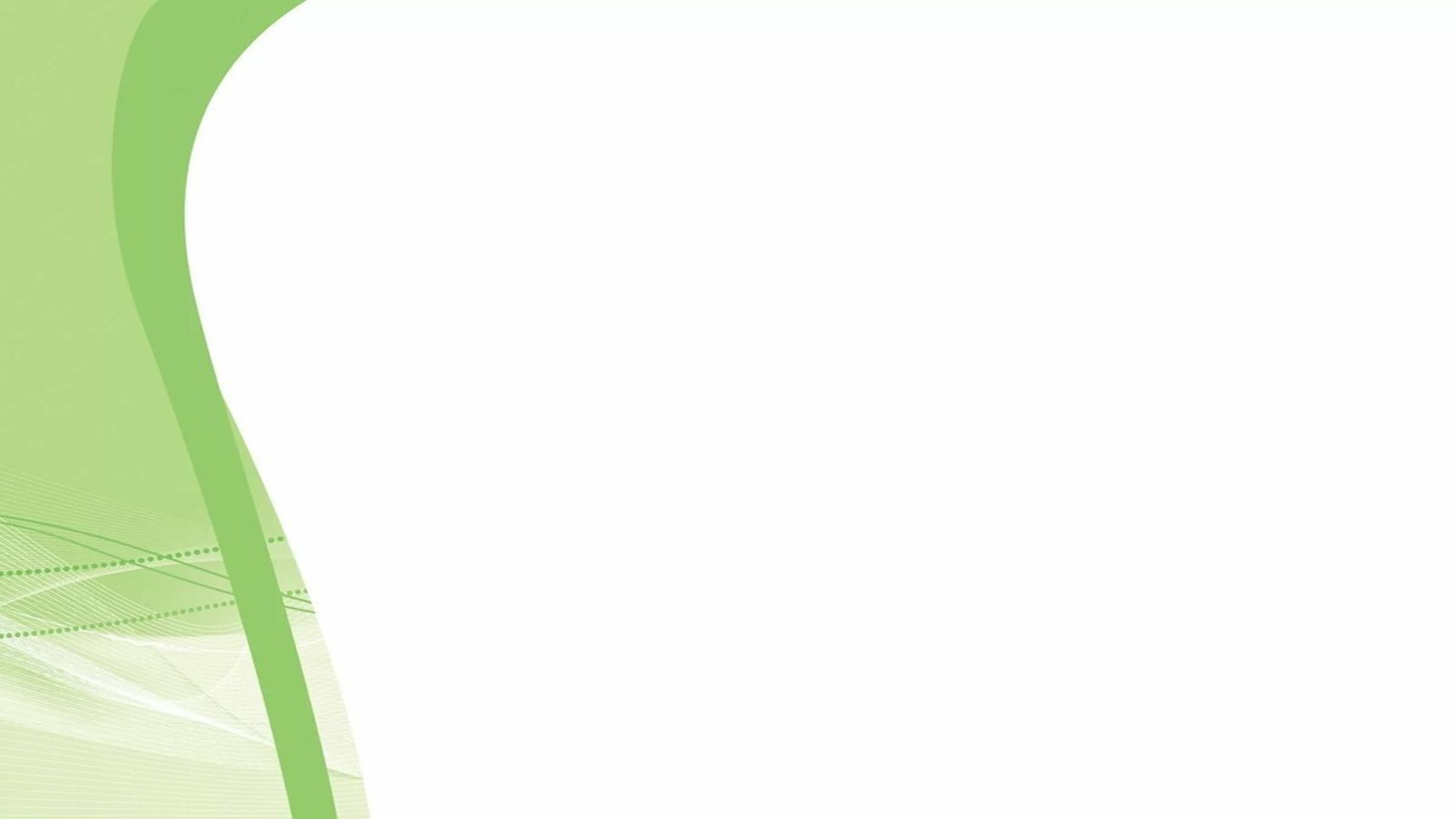 МЕТОДИЧЕСКОЕ СОПРОВОЖДЕНИЕ
КОНСУЛЬТАЦИИ 
ПО ТЕЛЕФОНУ 
«ГОРЯЧЕЙ ЛИНИИ», 
714 звонков по вопросам:
КОНСУЛЬТАЦИИ 
НА ПЛАТФОРМЕ ZOOM, 
5 консультаций
ТЕХНИЧЕСКИЕ УЧЕБЫ (в части реализации технологий)
РАБОЧАЯ ГРУППА 
«СОПРОВОЖДЕНИЕ 
СОЦИАЛЬНЫХ 
КОНТРАКТОВ» (мобильное приложение «Вайбер»), 
75 участников
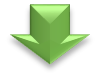 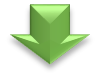 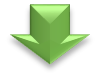 «Социальный агент»
«Социальный лифт»
«Равный – Равному»
«Поиск внутренних ресурсов»
Порядок сопровождения граждан, заключивших социальный контракт
Разработка программ социальной адаптации по видам мероприятий
Подготовка бизнес-плана, рубрика вопрос-ответ
Технология «Поиск внутренних ресурсов»
Реализация технологии «Равный – Равному»
Мониторинг и анализ эффективности социальных контрактов
Порядок организации сопровождения социальных контрактов
Контроль и документы, подтверждающие выполнение программы социальной адаптации
Работа комиссии по оказанию социальной помощи
Вопросы взаимодействия при разработке бизнес-планов
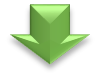 Вопросы сопровождения социальных контрактов
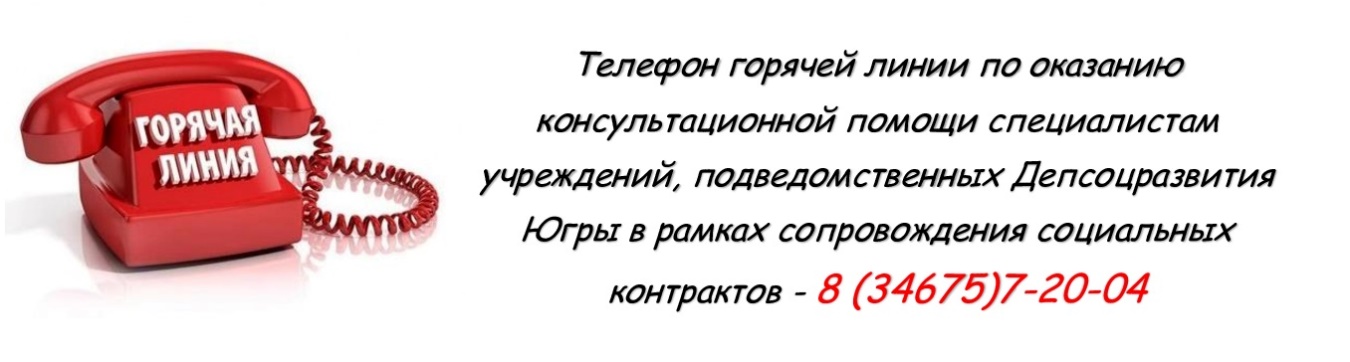 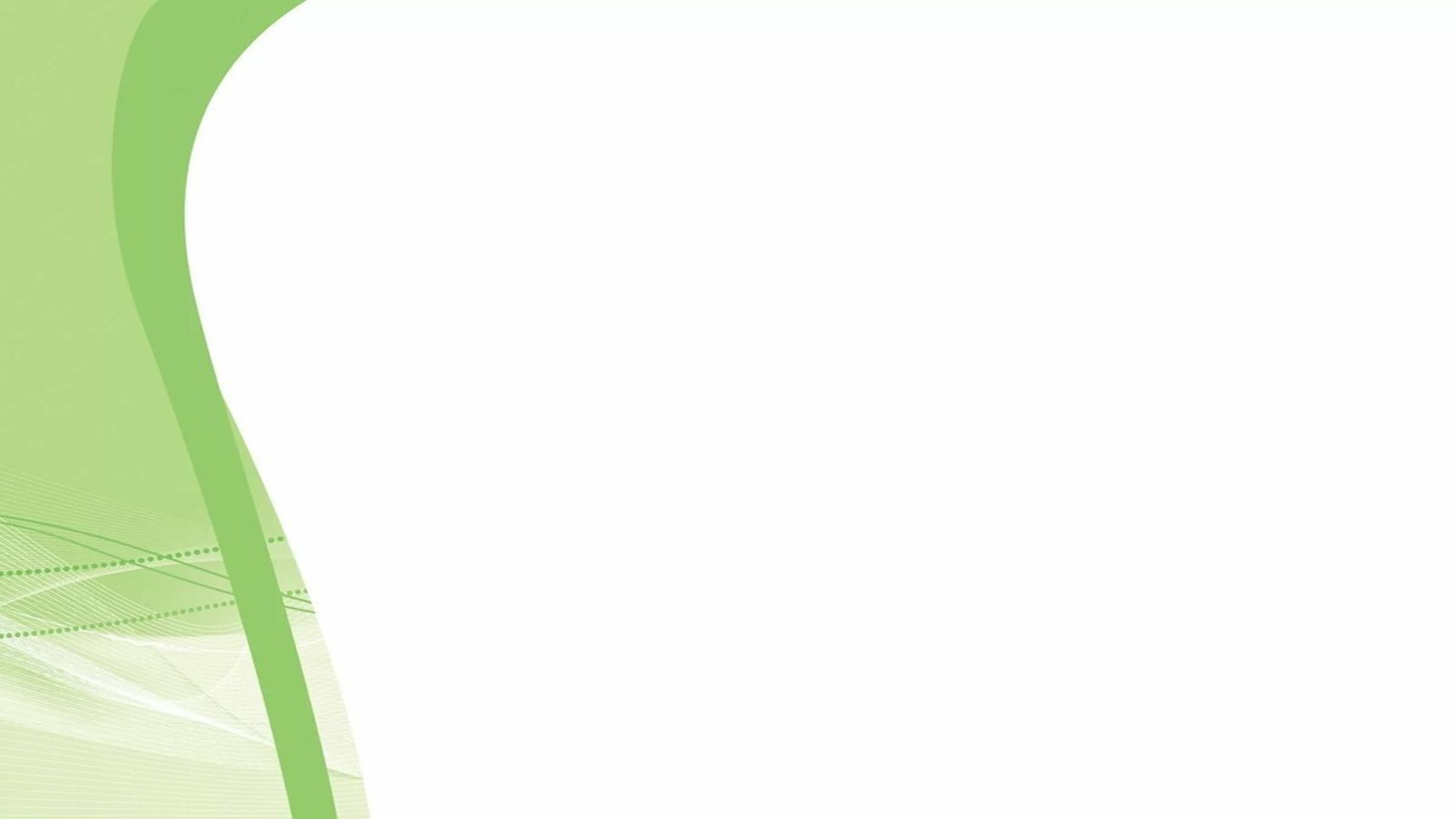 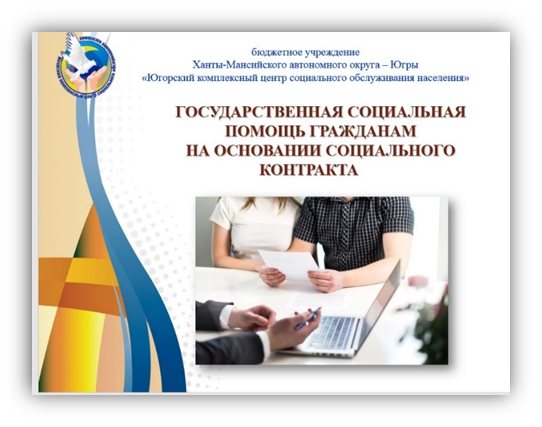 ИНФОРМАЦИОННО-РАЗЪЯСНИТЕЛЬНАЯ РАБОТА 
ПО СОПРОВОЖДЕНИЮ СОЦИАЛЬНЫХ КОНТРАКТОВ
Методические материалы по направлению социального сопровождения социальных контрактов
для руководства 
и применения в работе
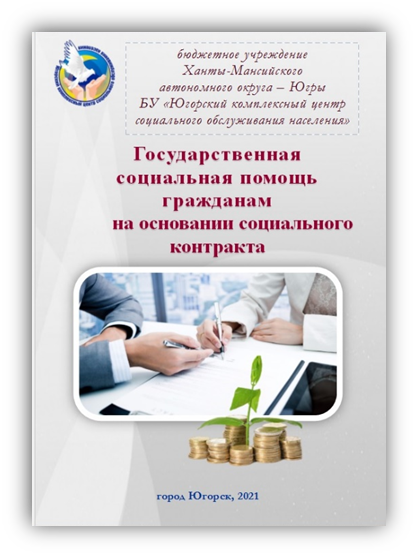 РЕСУРСНЫЙ ЦЕНТР 
(БУ «Югорский комплексный центр социального обслуживания населения»)
УЧРЕЖДЕНИЯ СОЦИАЛЬНОГО ОБСЛУЖИВАНИЯ ХАНТЫ-МАНСИЙСКОГО АВТОНОМНОГО ОКРУГА - ЮГРЫ
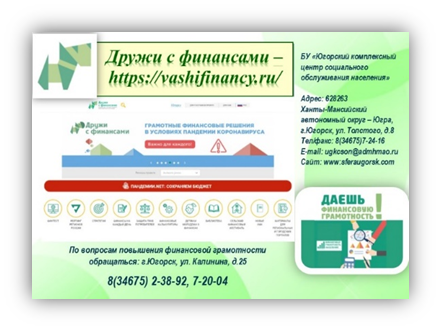 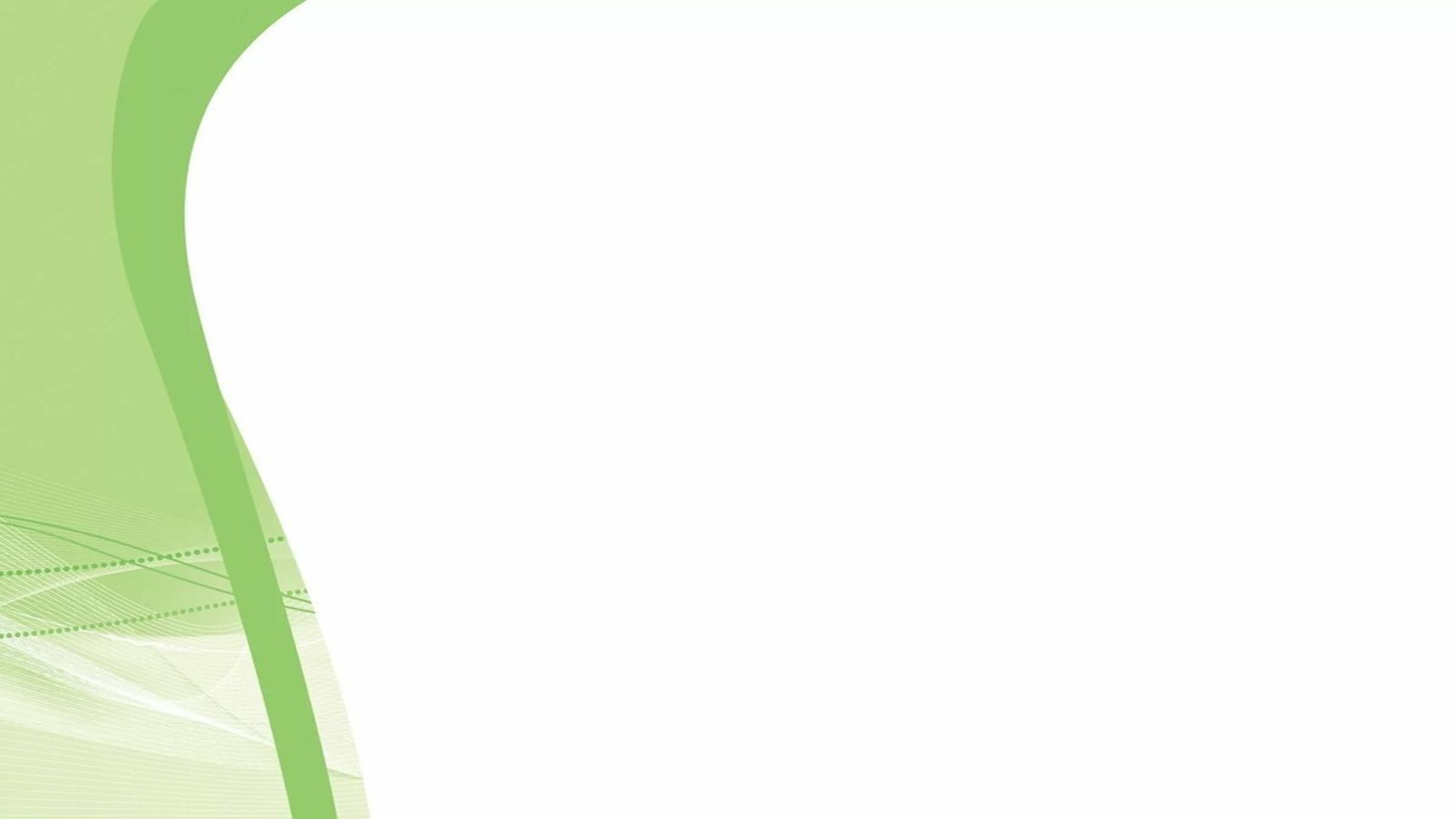 ИНФОРМИРОВАНИЕ НАСЕЛЕНИЯ
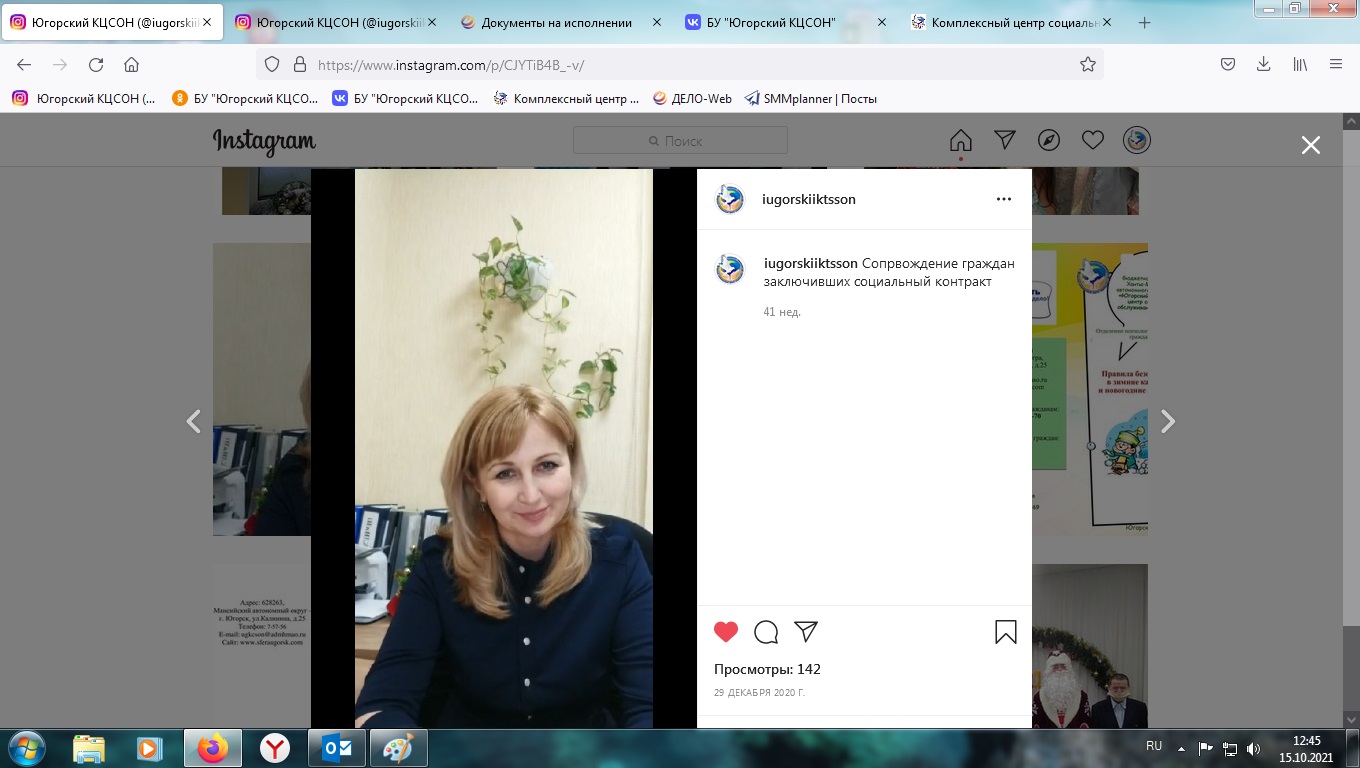 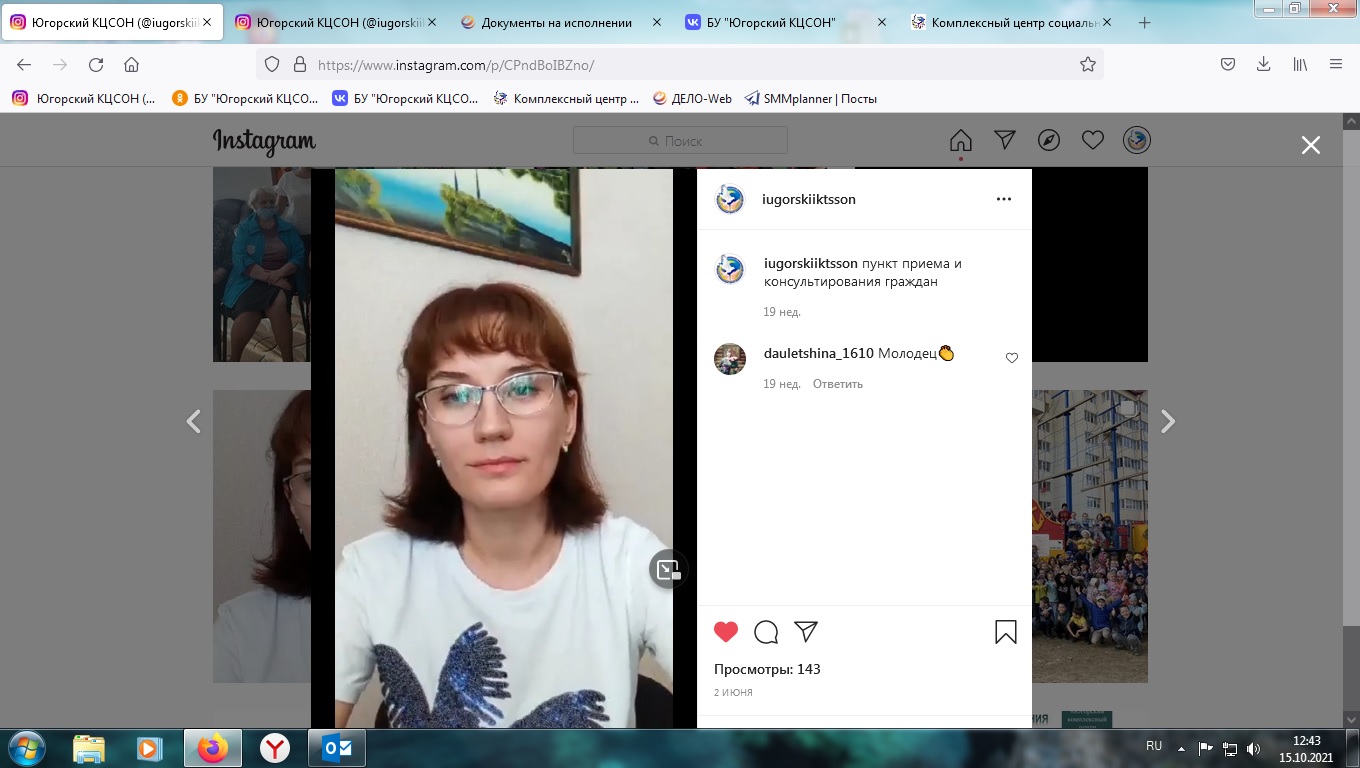 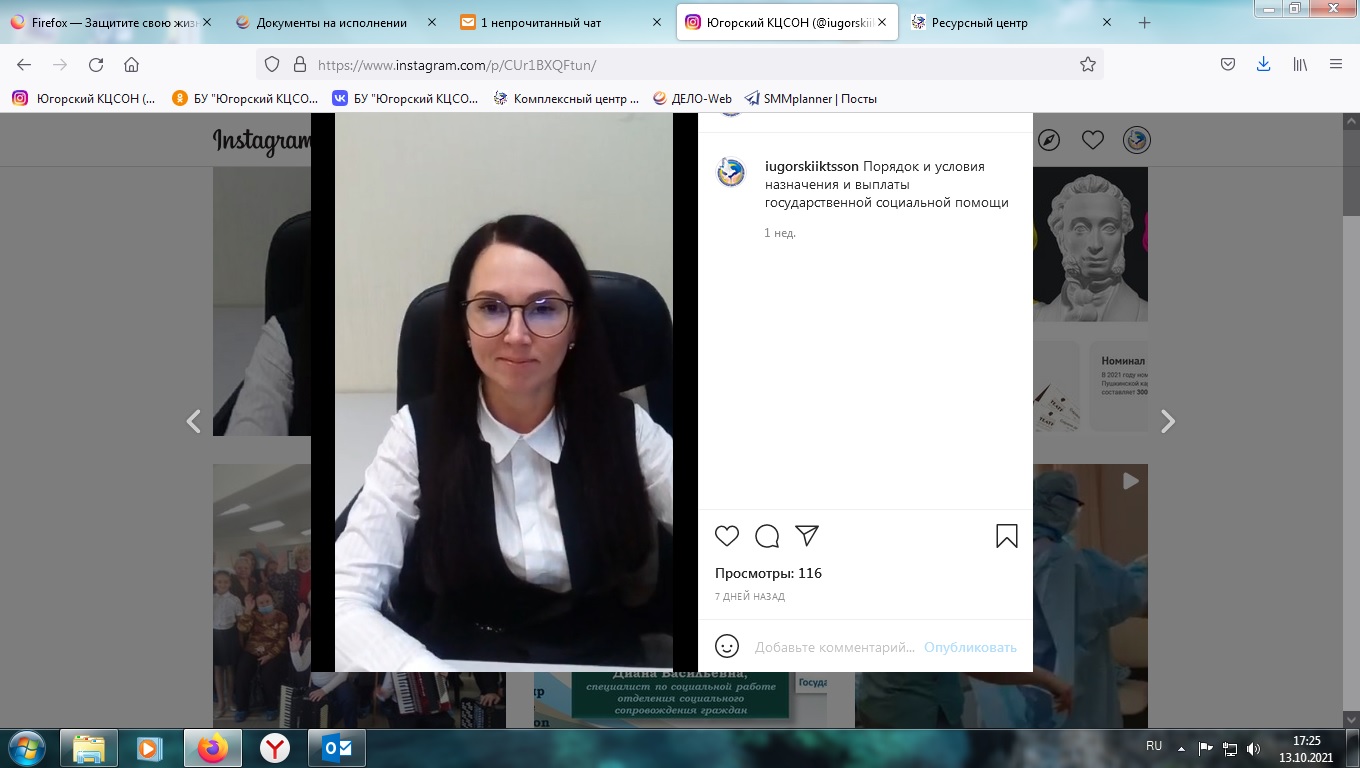 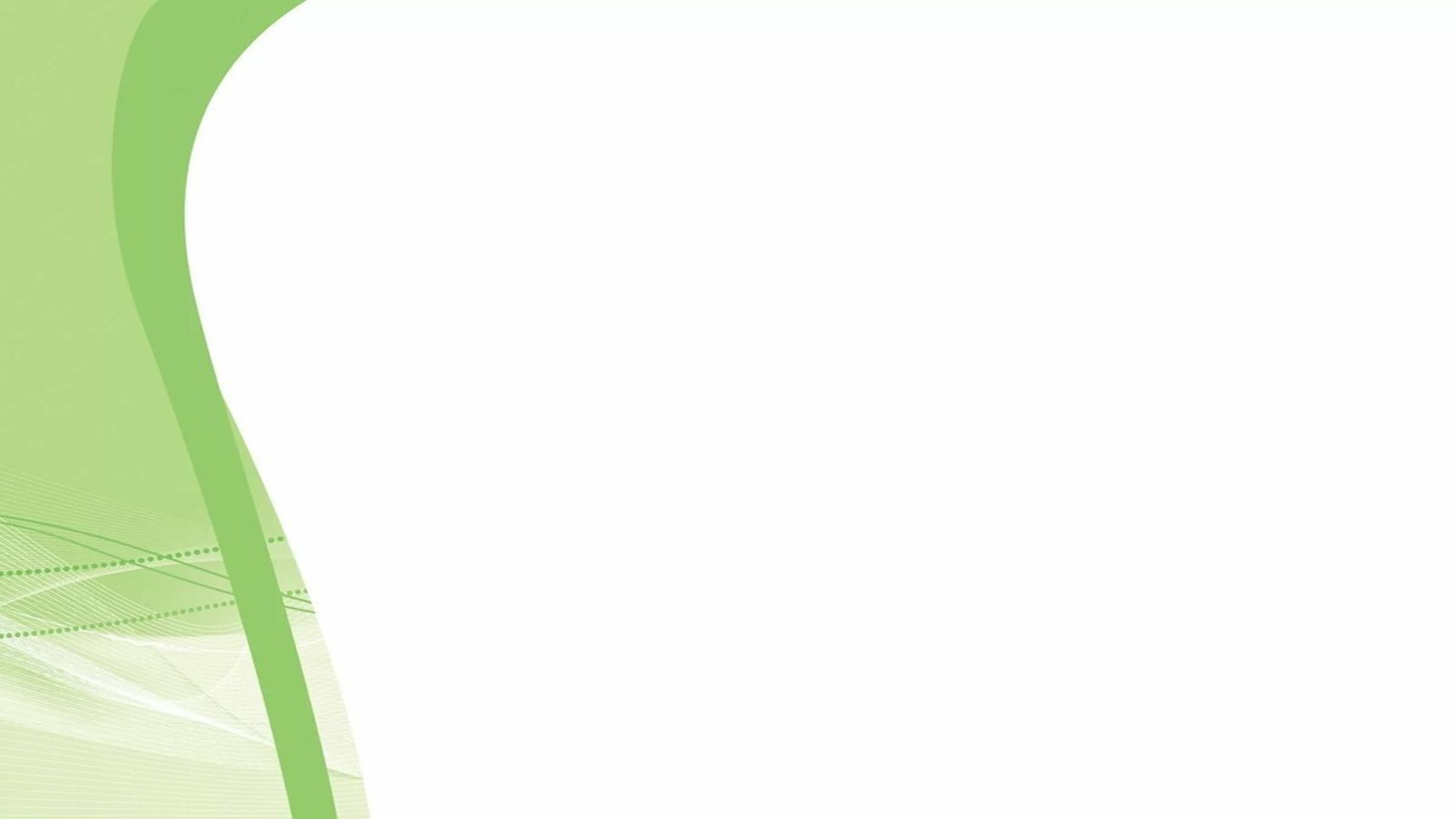 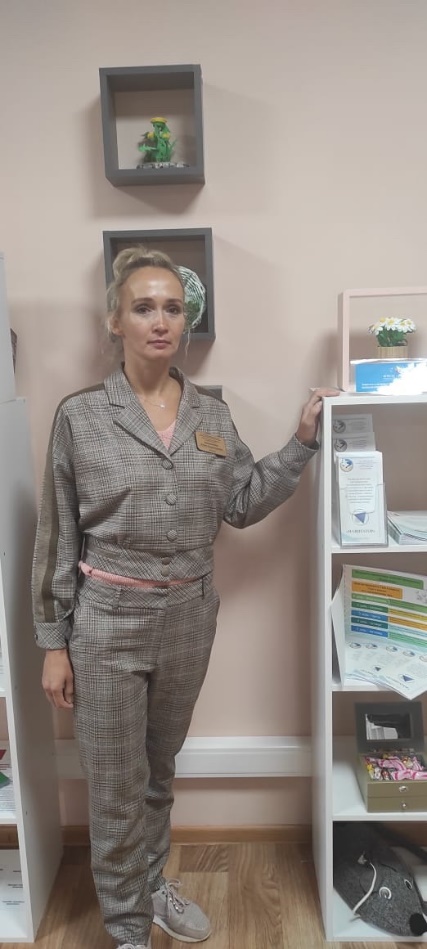 ПРАКТИКО-ОРИЕНТИРОВОЧНАЯ ИННОВАЦИОННАЯ ДЕЯТЕЛЬНОСТЬ
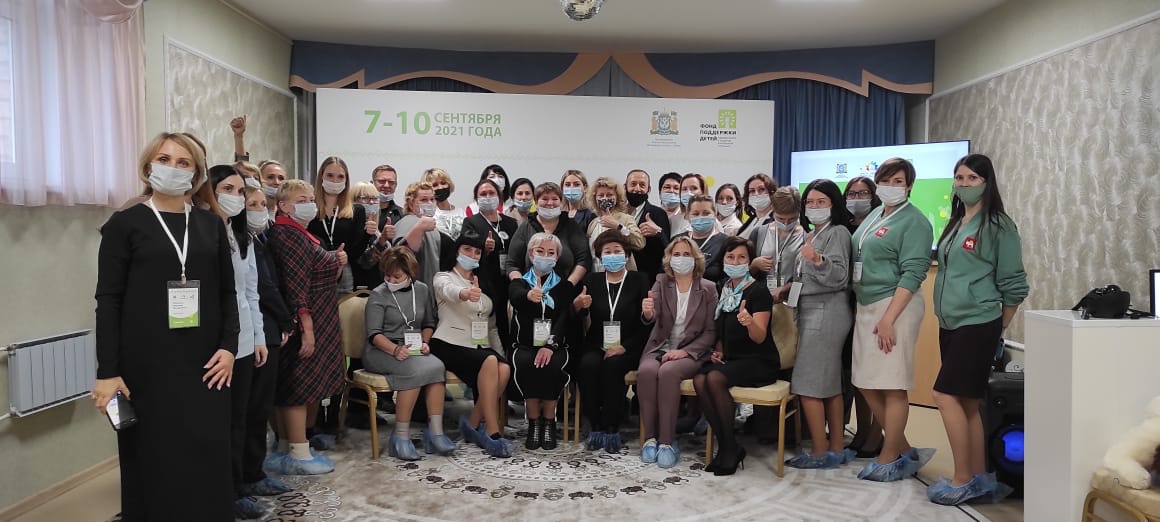 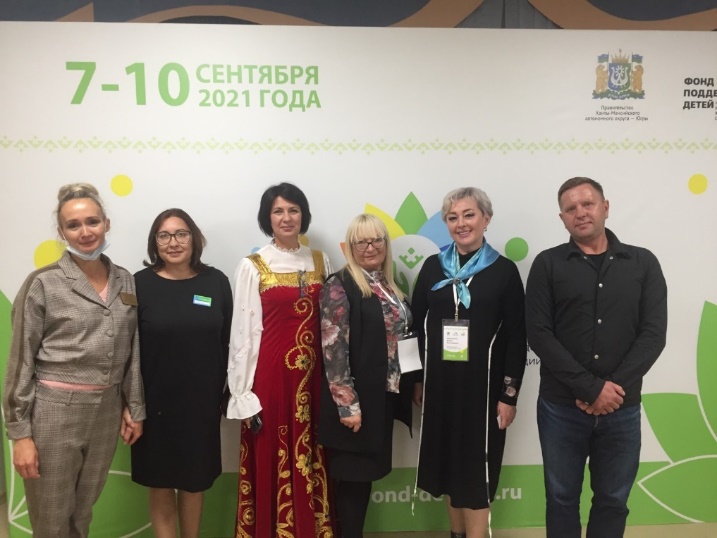 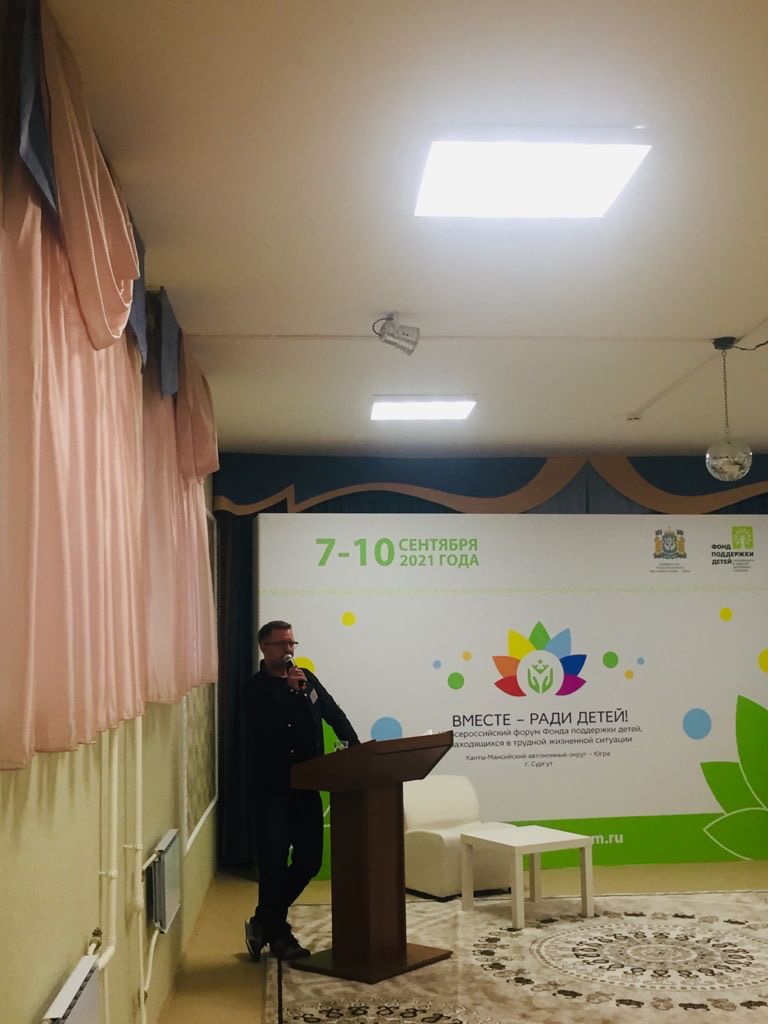 Профессиональная площадка 
«Эффективные социальные практики 
Ханты-Мансийского автономного 
округа - Югры» в интересах семьи и детей» 
приняли участие 2 специалиста
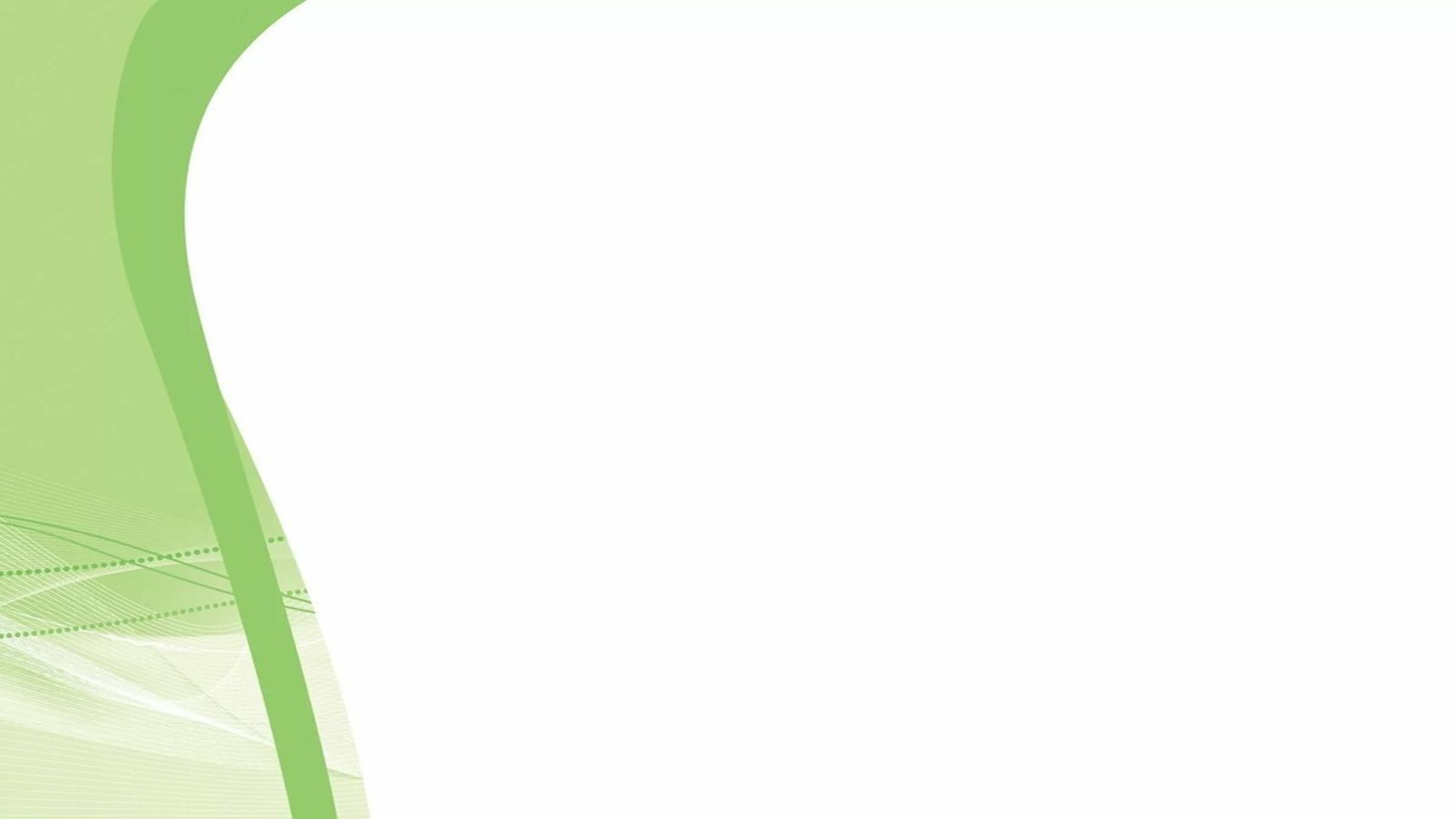 КВИЗ-ИГРА
Мотивационный инструментарий для получателей социальных услуг
Тренировочный макет 
для специалистов
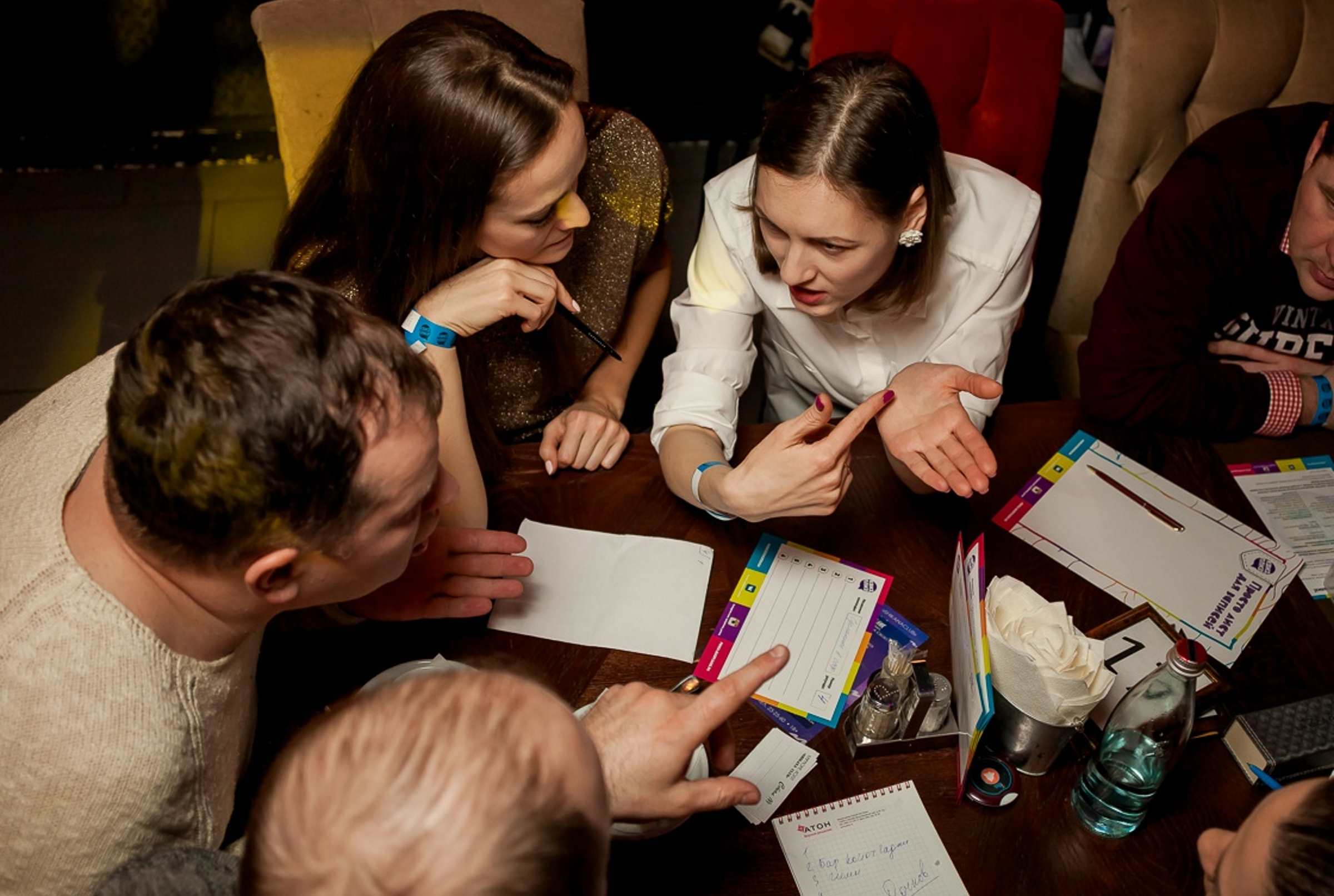 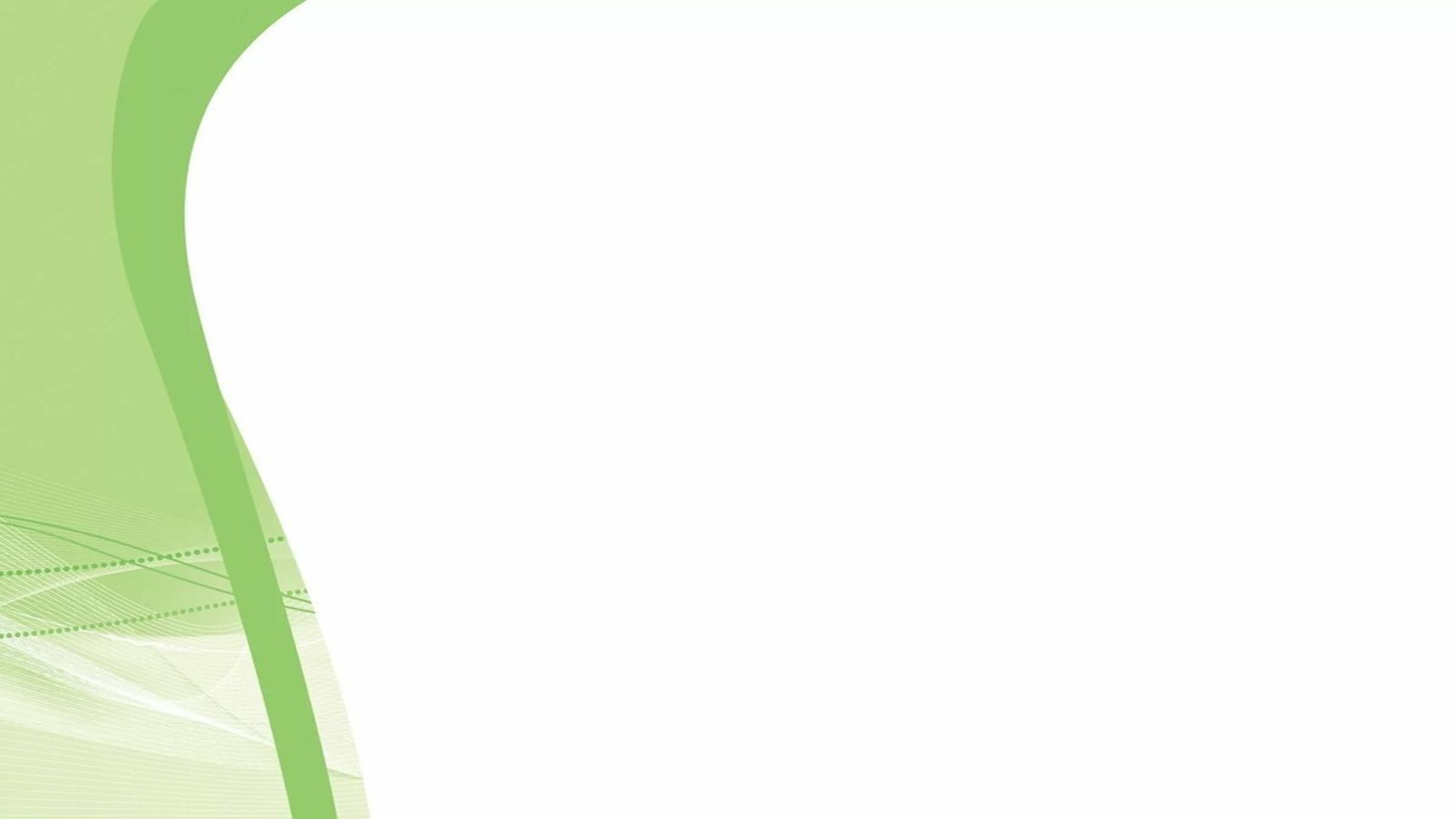 КВИЗ-ИГРА
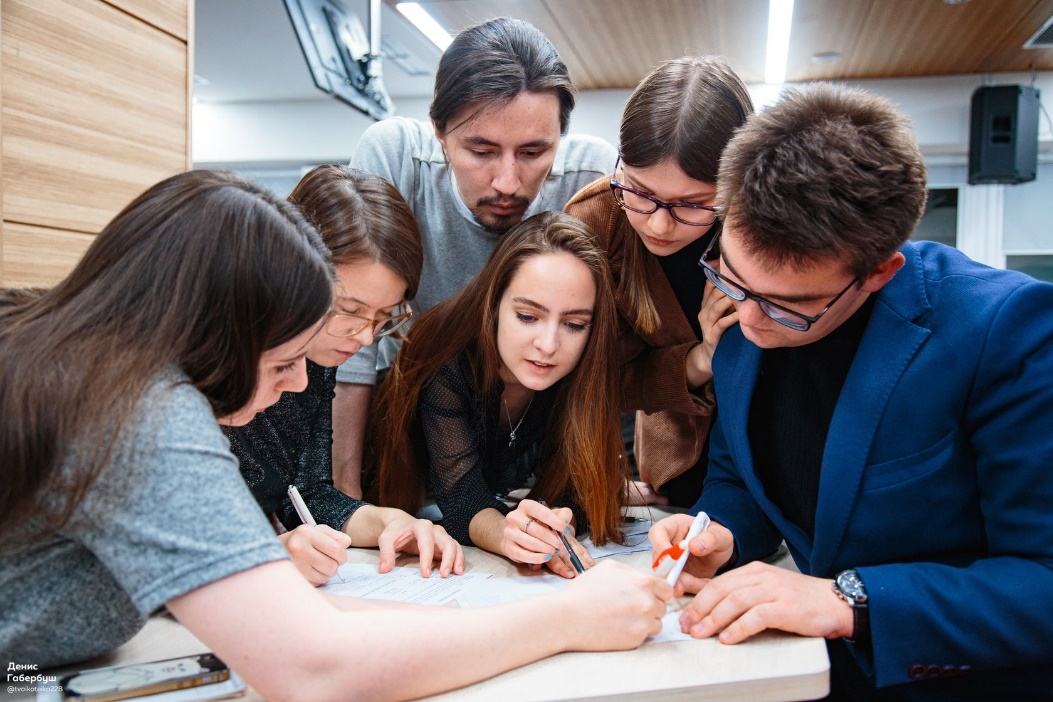 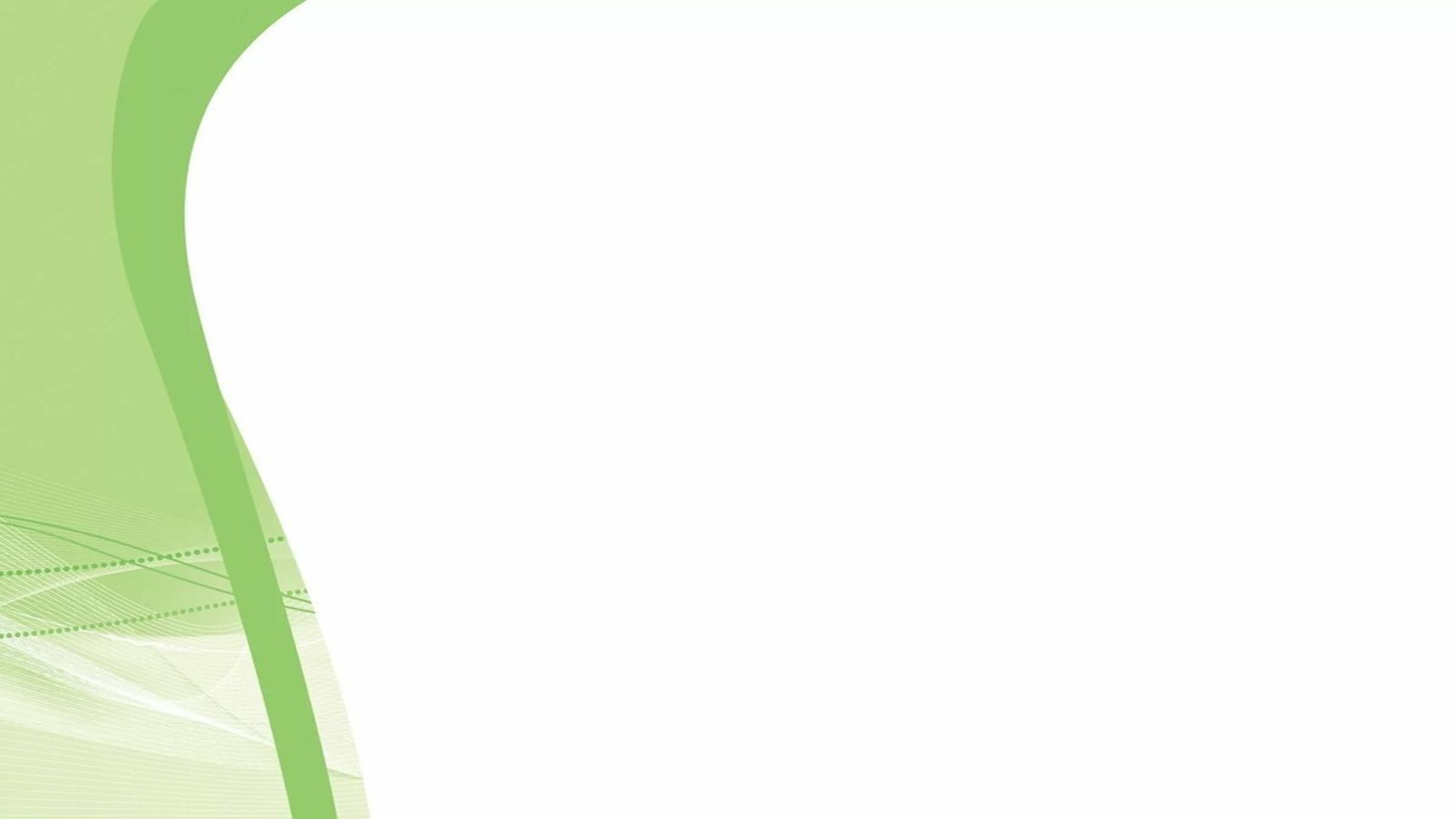 ОБУЧАЮЩИЕ МЕРОПРИЯТИЯ
«Организация работы по социальному сопровождению граждан, заключивших социальный контракт»
ОКТЯБРЬ
НОЯБРЬ
ДЕКАБРЬ
СТАЖИРОВОЧНАЯ ПЛОЩАДКА 
В ОЧНОМ ФОРМАТЕ
ИНФОРМАЦИОННО-ДИСКУССИОННАЯ 
ПЛОЩАДКА 
В ОНЛАЙН-РЕЖИМЕ
ИТОГОВЫЙ СЕМИНАР 
В ЗАОЧНОМ ФОРМАТЕ
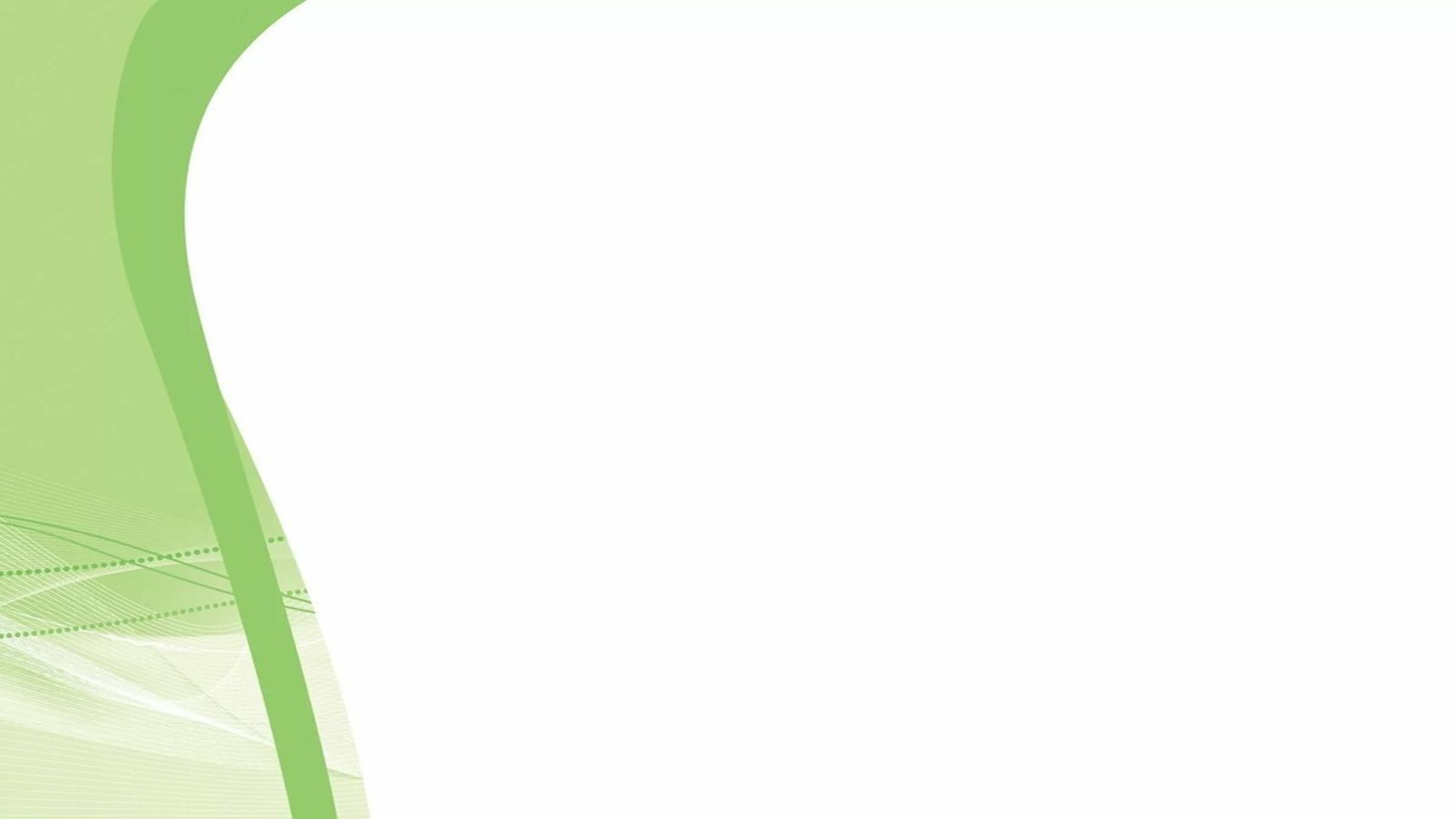 РЕЗУЛЬТАТЫ ЭФФЕКТИВНОСТИ РЕАЛИЗАЦИИ СОЦИАЛЬНЫХ КОНТРАКТОВ ЗА 9 МЕСЯЦЕВ 2021 ГОДА
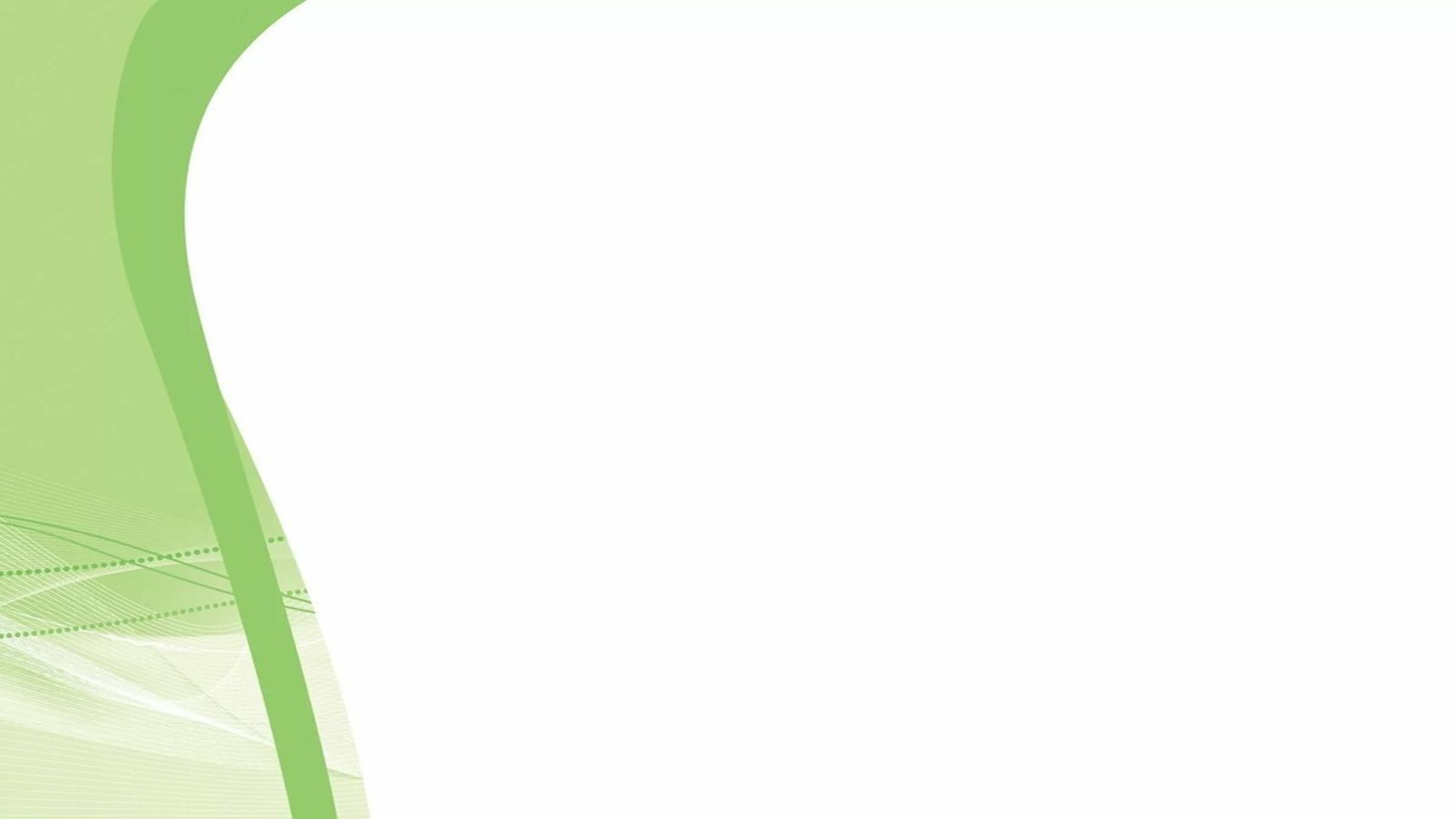 АНАЛИЗ ОБРАЩЕНИЙ ГРАЖДАН, ЗАКЛЮЧИВШИХ СОЦИАЛЬНЫЙ КОНТРАКТ, ПО ВИДАМ МЕРОПРИЯТИЙ
Уход за тяжелобольными родственниками, детьми-инвалидами
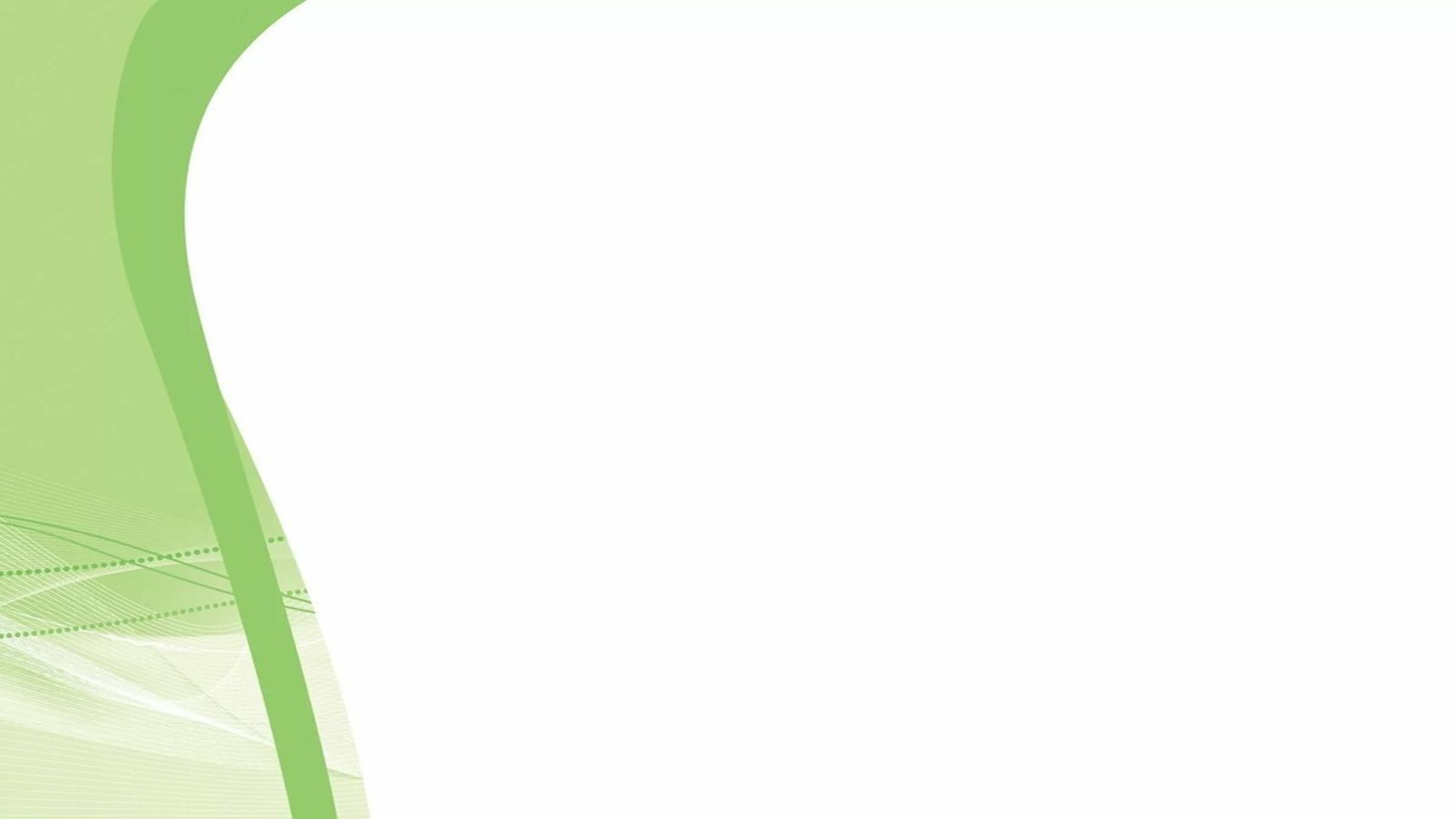 ПРИЧИНЫ ОБРАЩЕНИЯ ЗА ГСП ПО ИНЫМ МЕРОПРИЯТИЯМ
Инвалидность или хронические заболевания
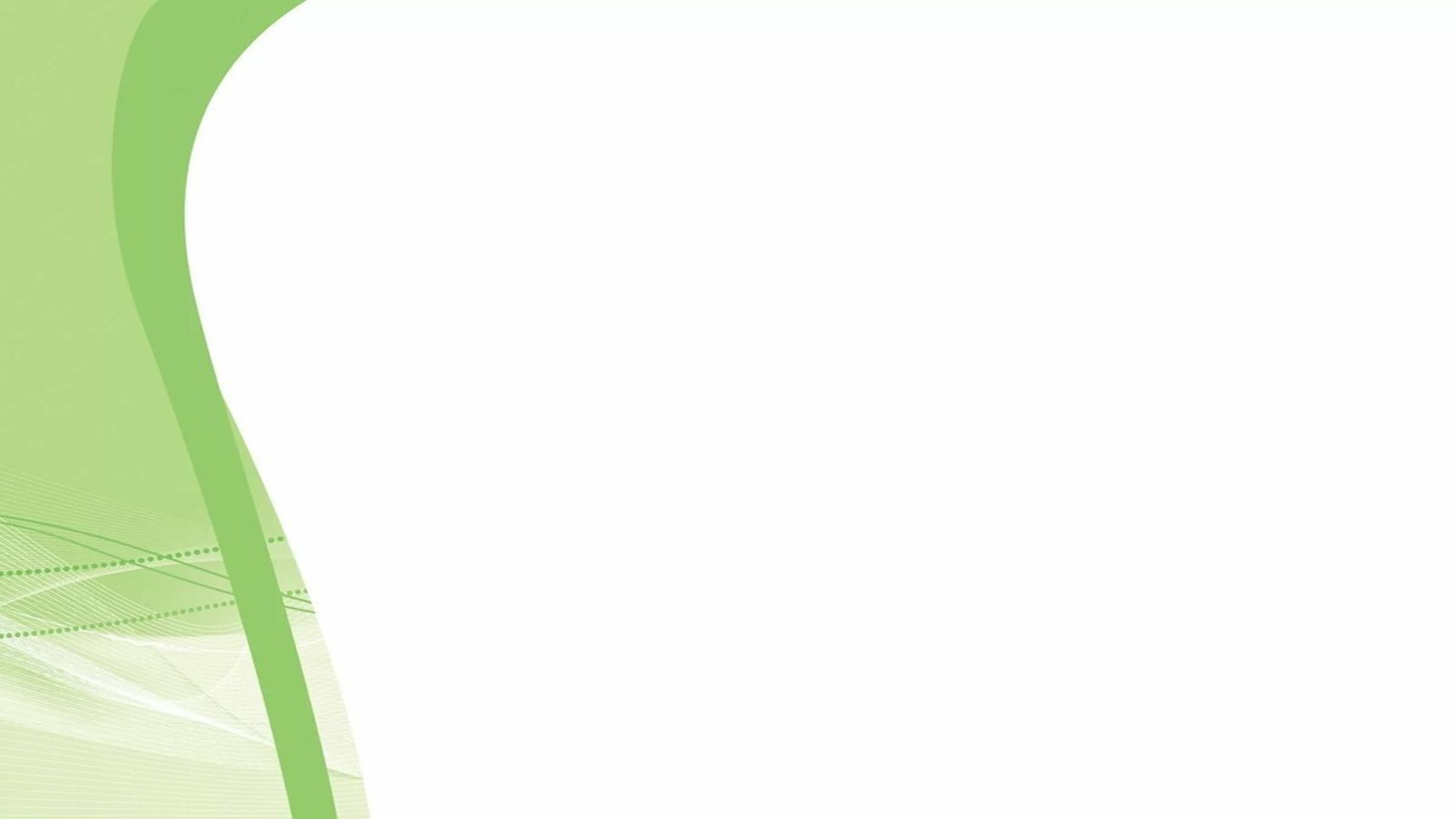 ПЛАНЫ РЕСУРСНОГО ЦЕНТРА 
БУ «ЮГОРСКИЙ КОМПЛЕКСНЫЙ ЦЕНТР СОЦИАЛЬНОГО ОБСЛУЖИВАНИЯ НАСЕЛЕНИЯ» НА 2022 ГОД
Внедрение передового инновационного опыта
Развитие мотивационного инструментария 
как системы работы
с населением
Контроль 
за достижением показателей эффективности
Методическое сопровождение системы социального сопровождения граждан
Заключение соглашений
Разработка технологических карт, памяток для специалистов учреждений
Создание видеороликов 
о возможностях нового подхода к ГСП с участием граждан
Включение 
в ежемесячный мониторинг квот 
по направлениям социального контракта
Проведение дискуссионных площадок, семинаров
Организация системы обратной связи по результатам мониторинга
Внедрение мотивационного инструментария – 
«Квиз-игра»
Разработка алгоритмов межведомственного взаимодействия
Организация обучения специалистов учреждений 
в условиях стажировочной площадки
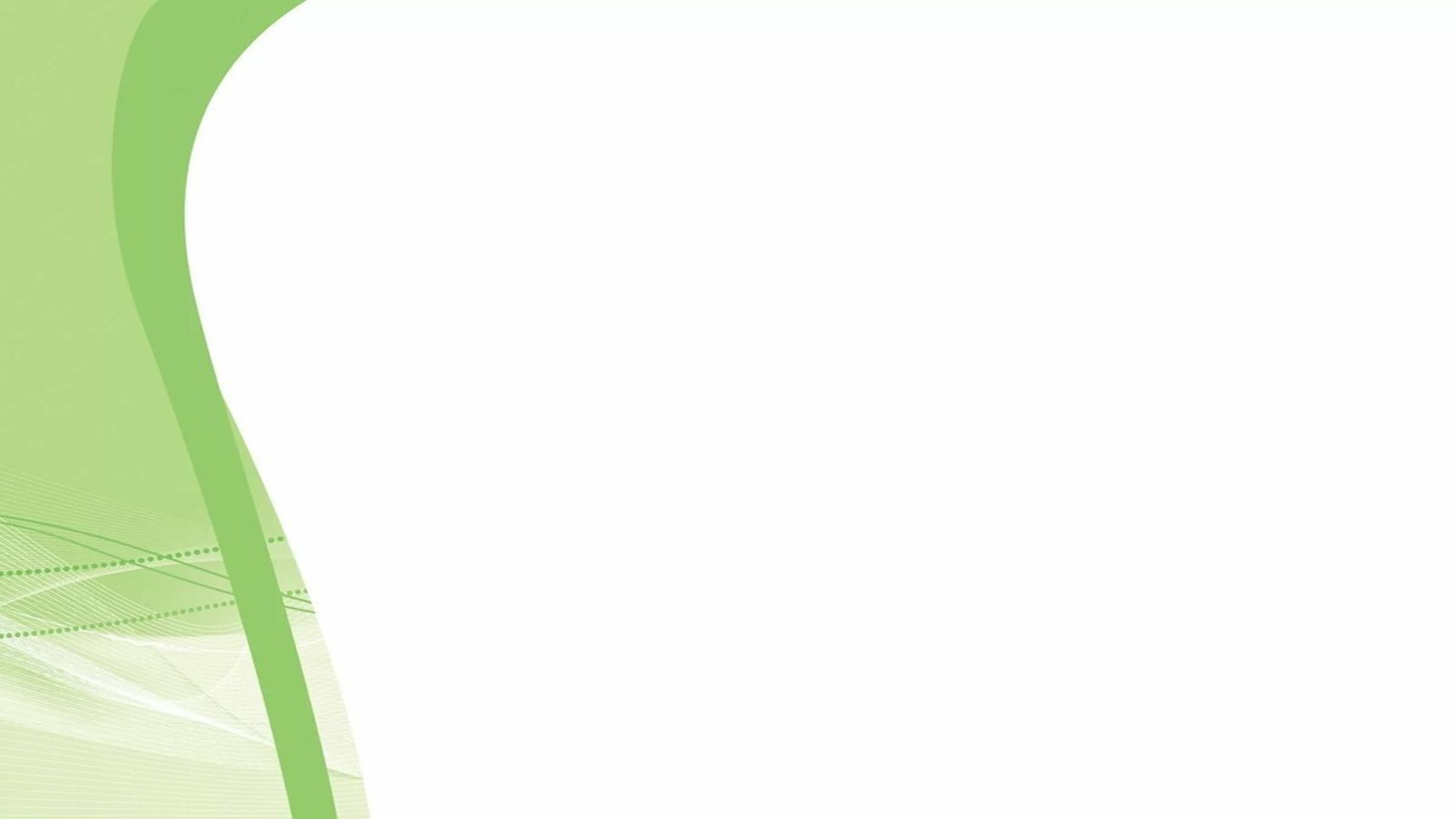 СПАСИБО ЗА ВНИМАНИЕ